Subsidiary Body Event


First Global Dialogue and
Investment Focused Event
Under the Sharm El Sheikh
Mitigation Ambition and
Implementation Work 
Program


Bonn, 03-05 Jun 2023
Accelerating the just transition – insights from the IPCC Sixth Assessment ReportsYouba SokonaIPCC Vice Chair
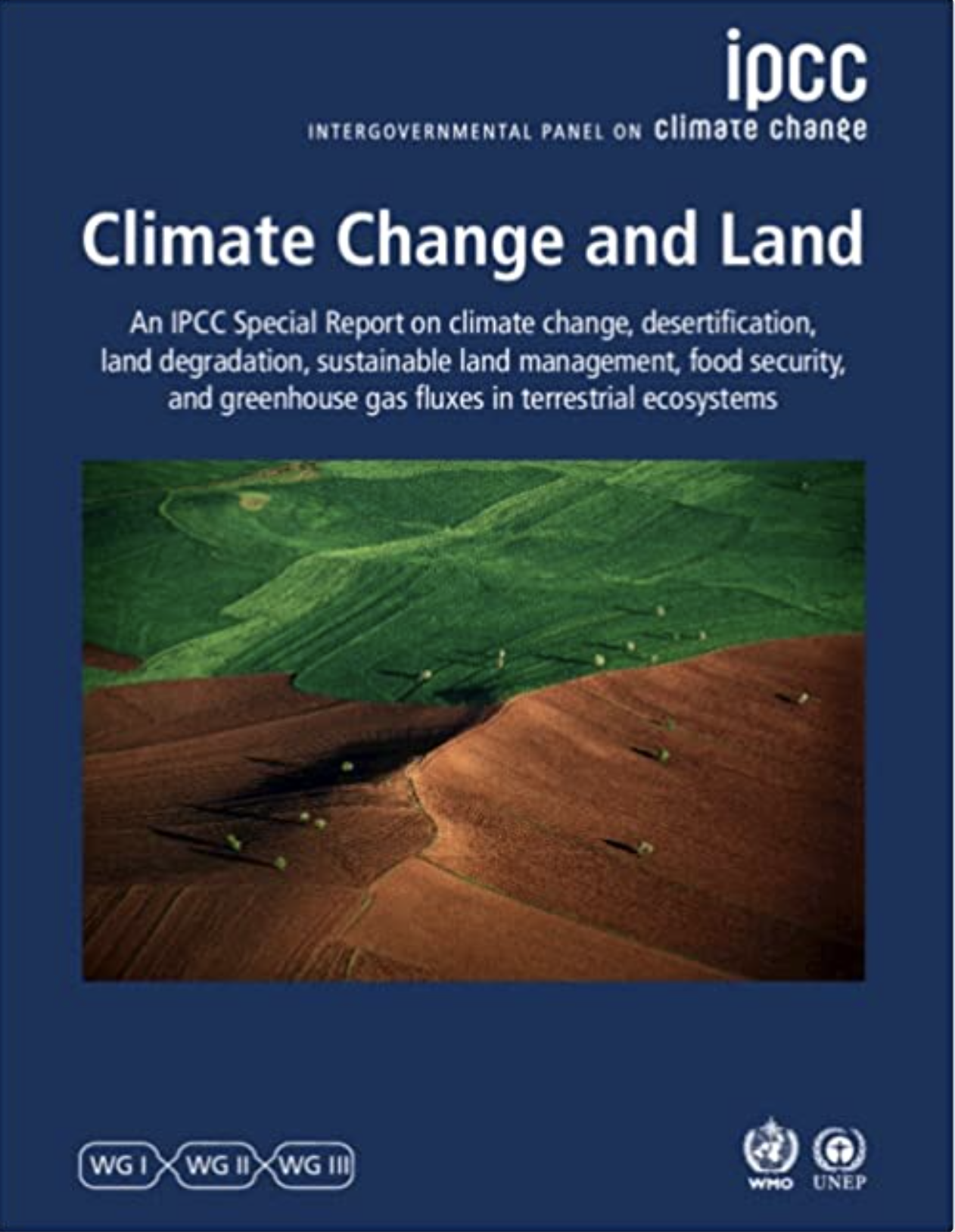 Special Report
WGI
WGIII
WGII
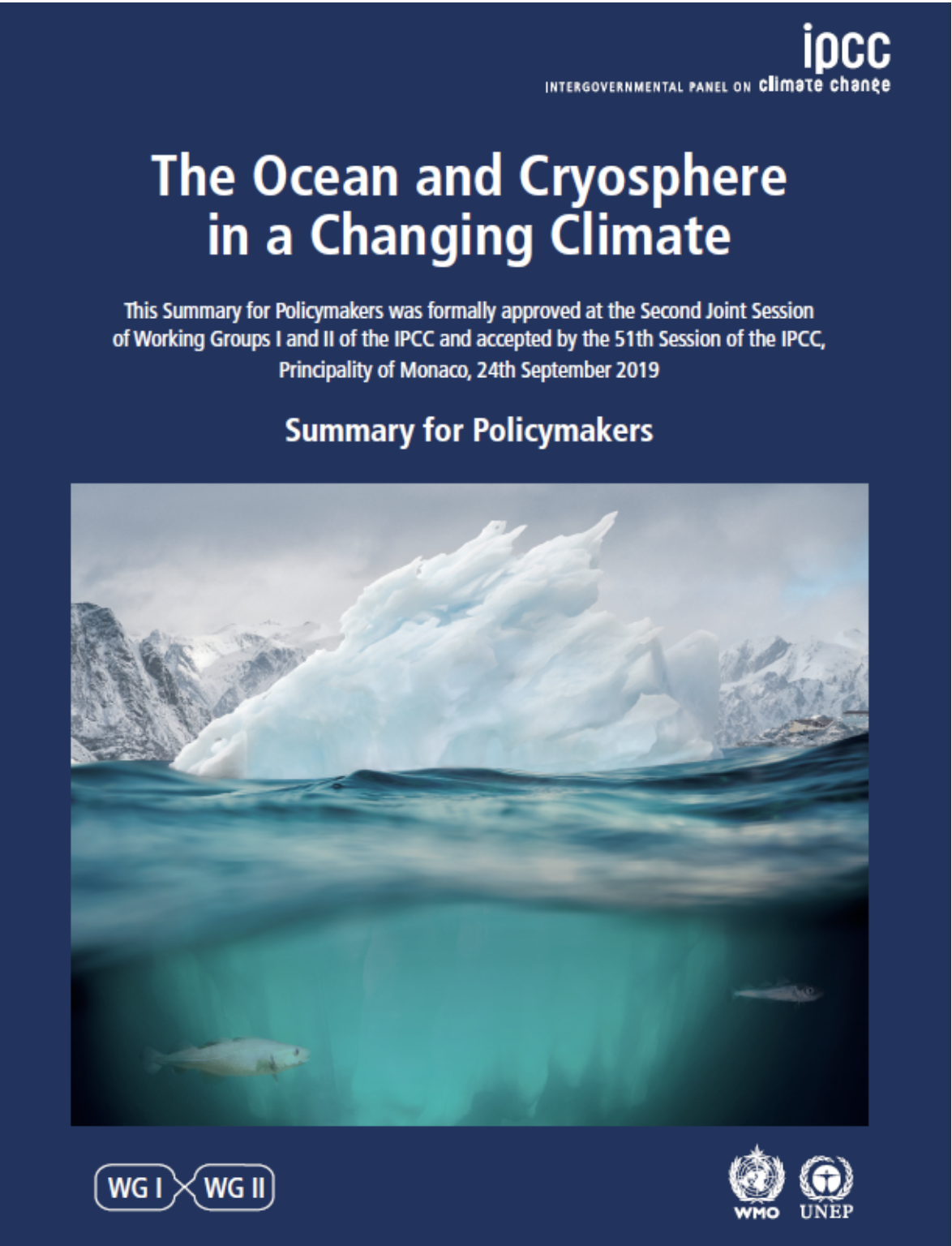 The State of Knowledge about Climate Change and how we can act?
Global Warming of 1.5 ºC
Climate Change and Land
AR6 Climate Change 2021:
The Physical Science Basis
Climate Change 2022:
Mitigation of Climate Change
Climate Change 2022: 
Impacts, Adaptation and Vulnerability
Ocean and Cryosphere in a Changing Climate
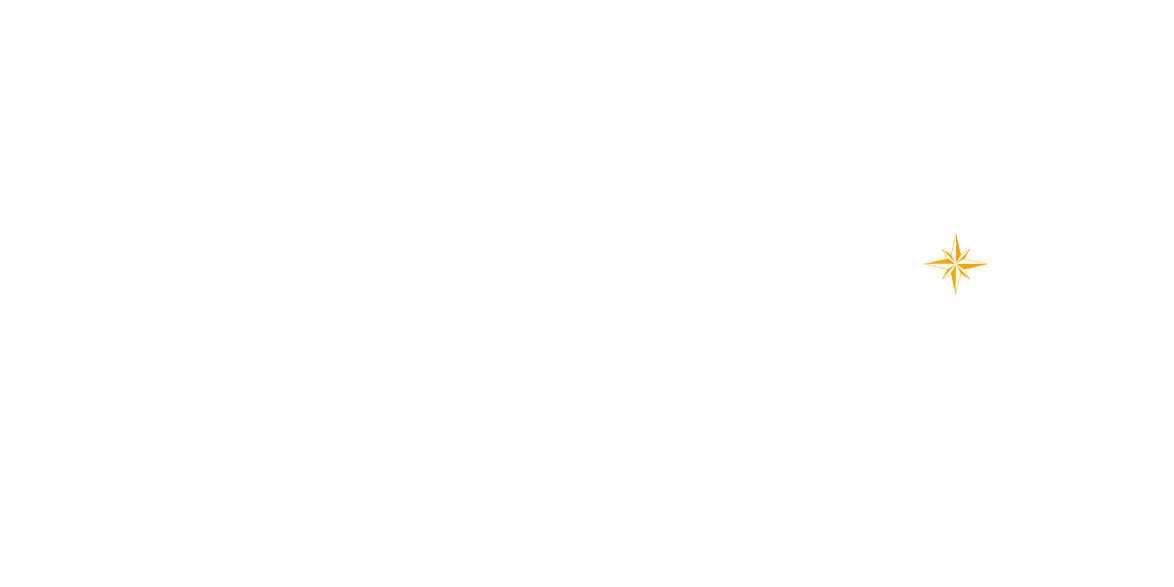 Sixth Assessment Report | Synthesis Report
We are not on track to limit warming to 1.5 °C.
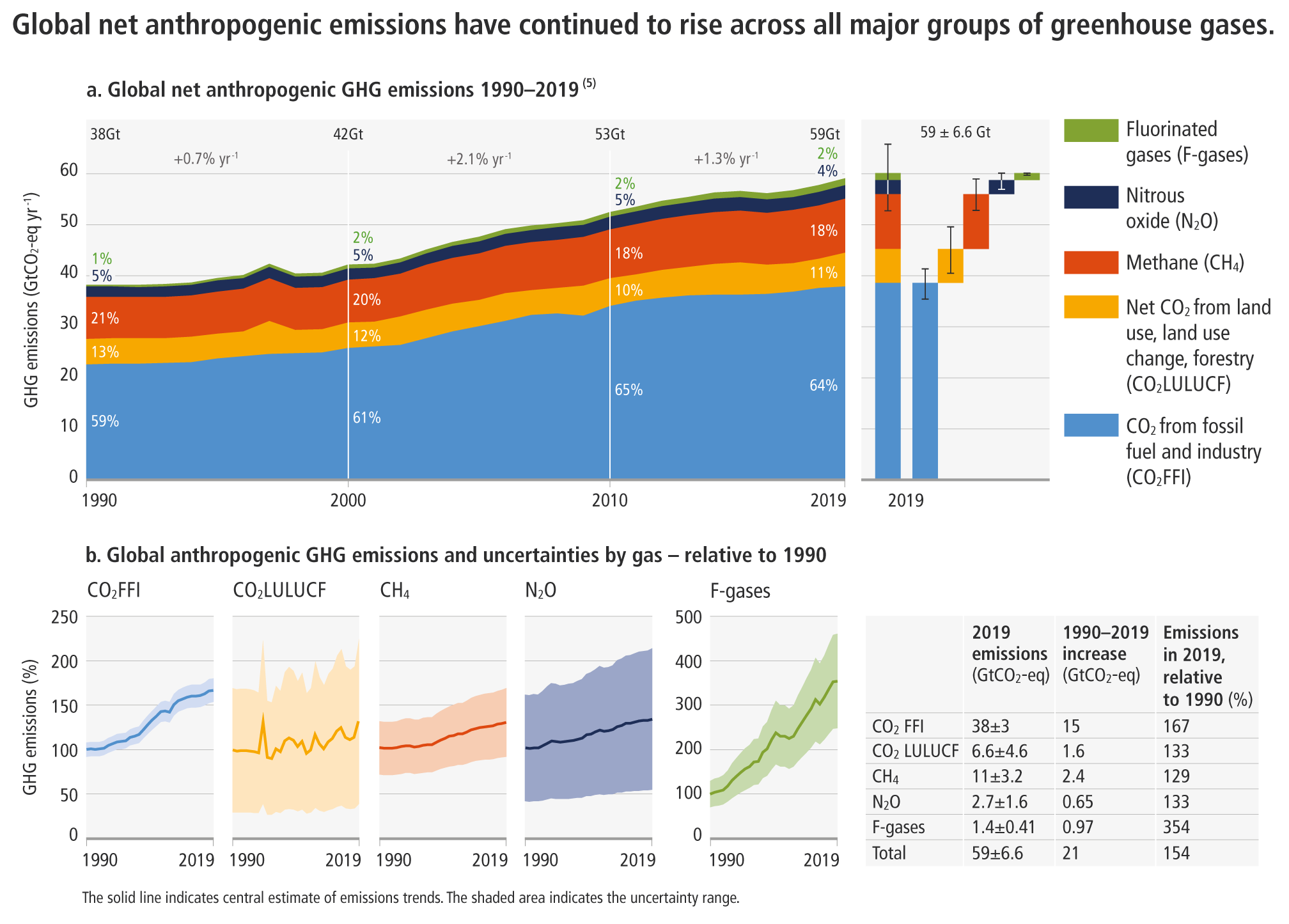 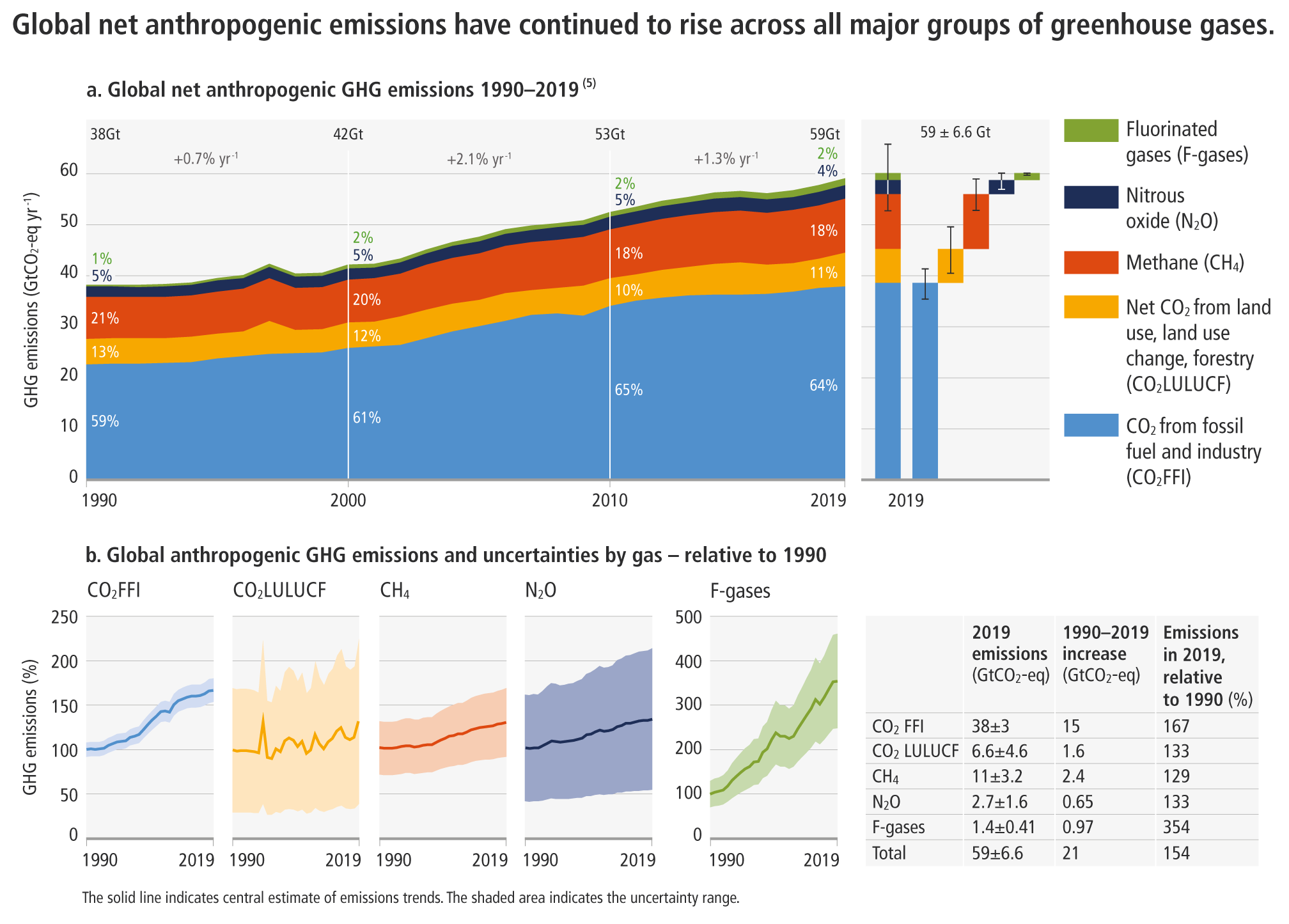 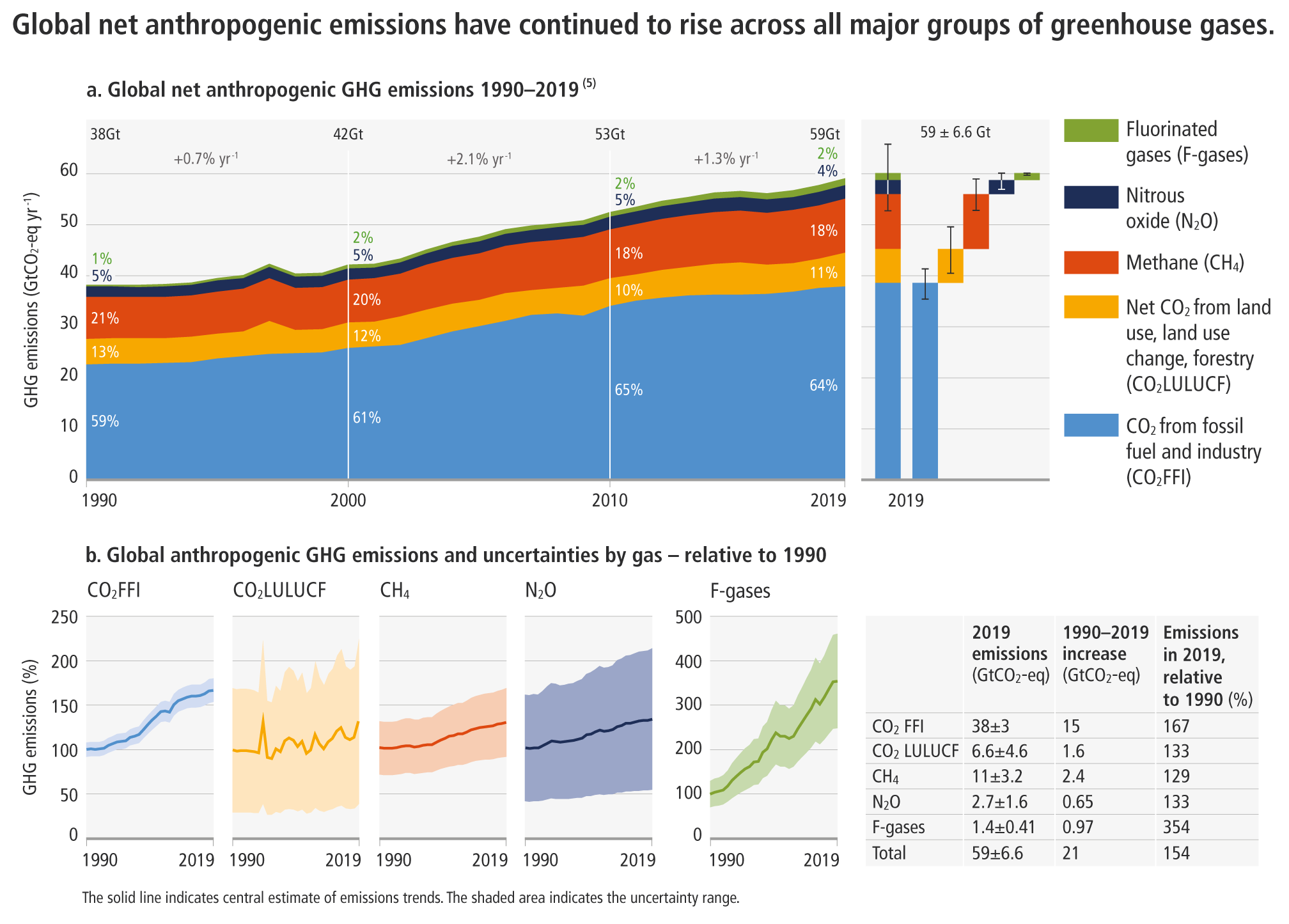 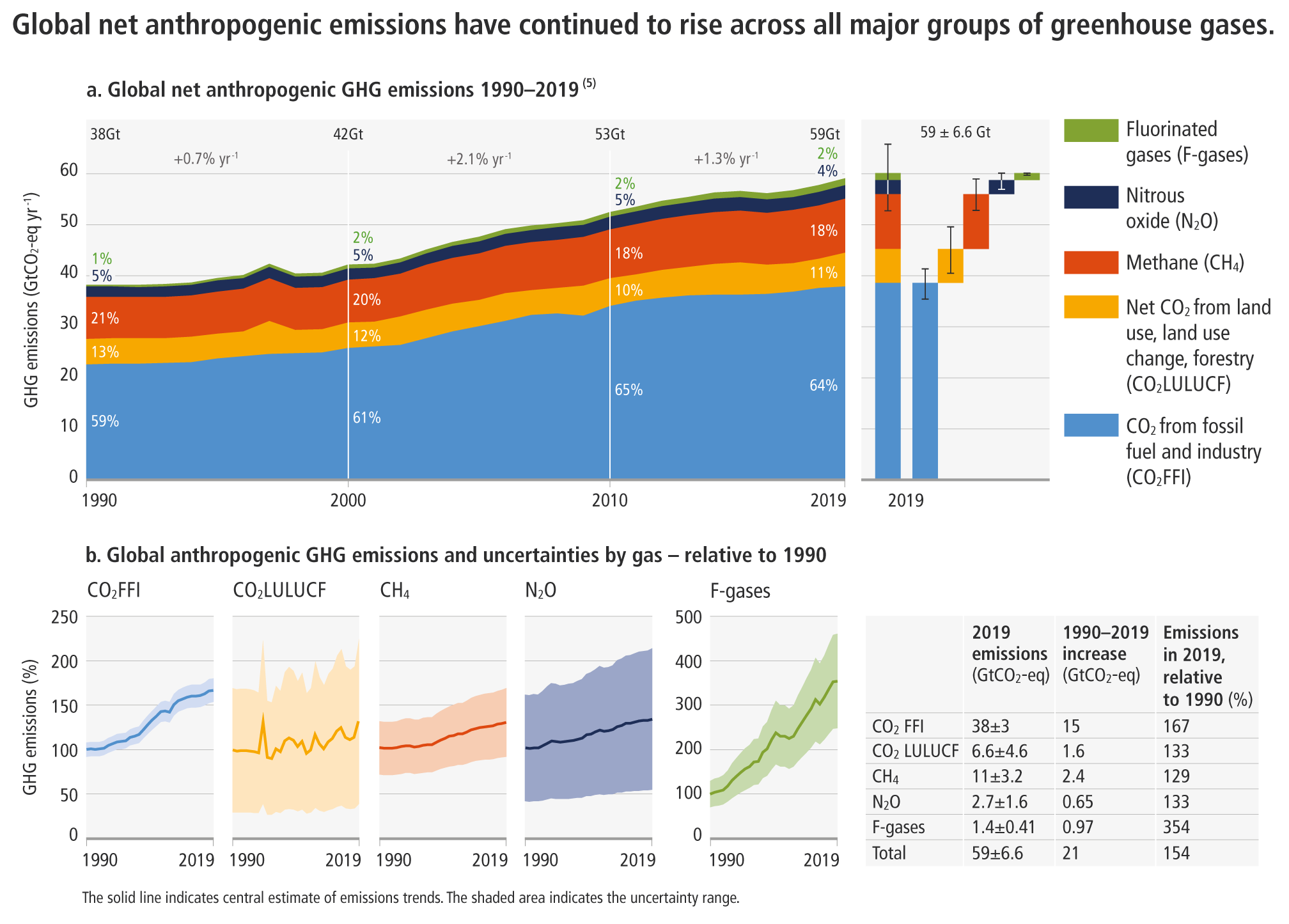 [Speaker Notes: Emissions in 2019 were about 12% higher than they were in 2010 and 54% higher than in 1990.

We are not on track to limit warming to 1.5°C.

[NEXT SLIDE]]
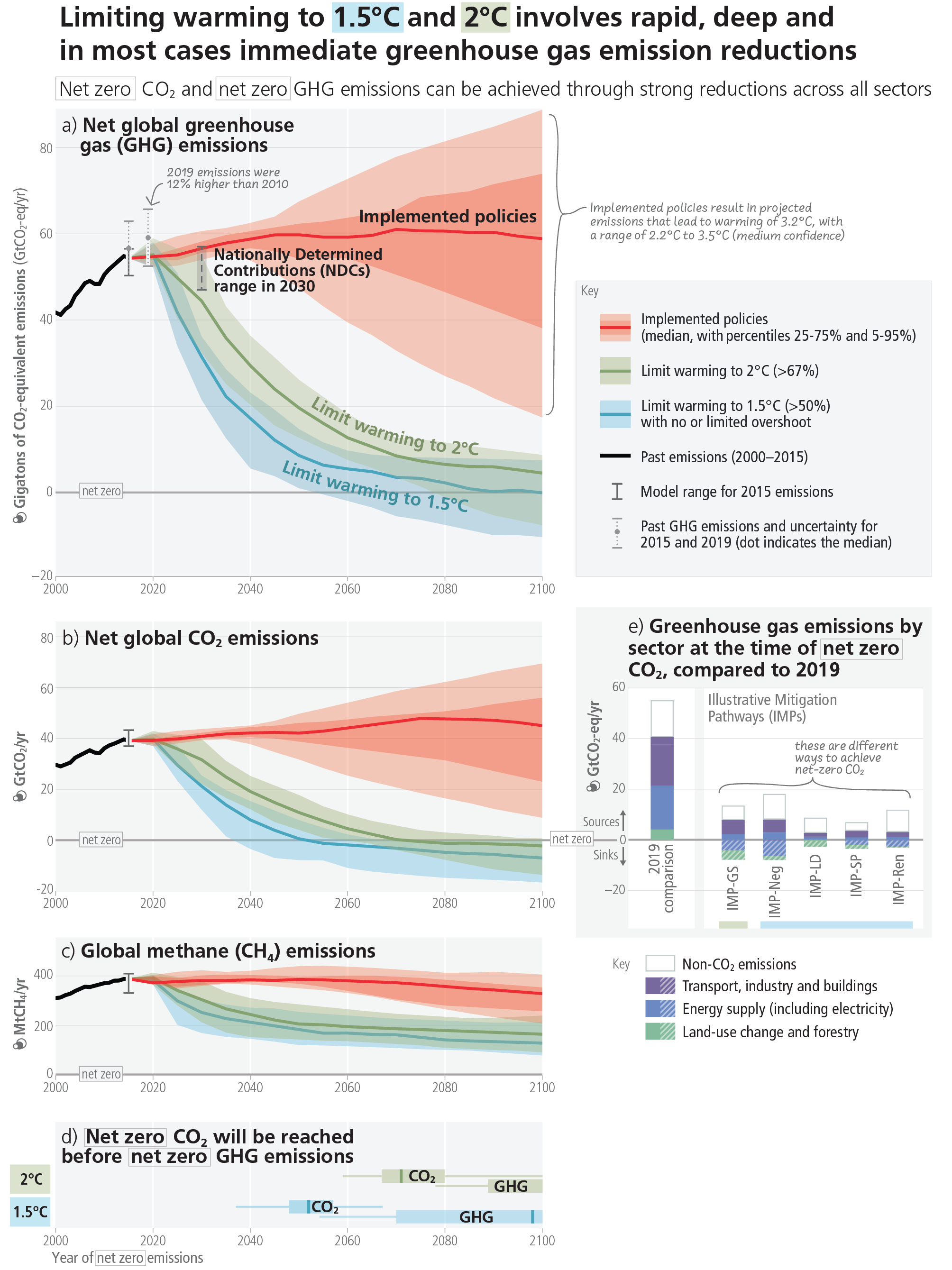 we are not doing nearly enough to avoid dangerous impacts let alone achieve the targets of Paris Agreement
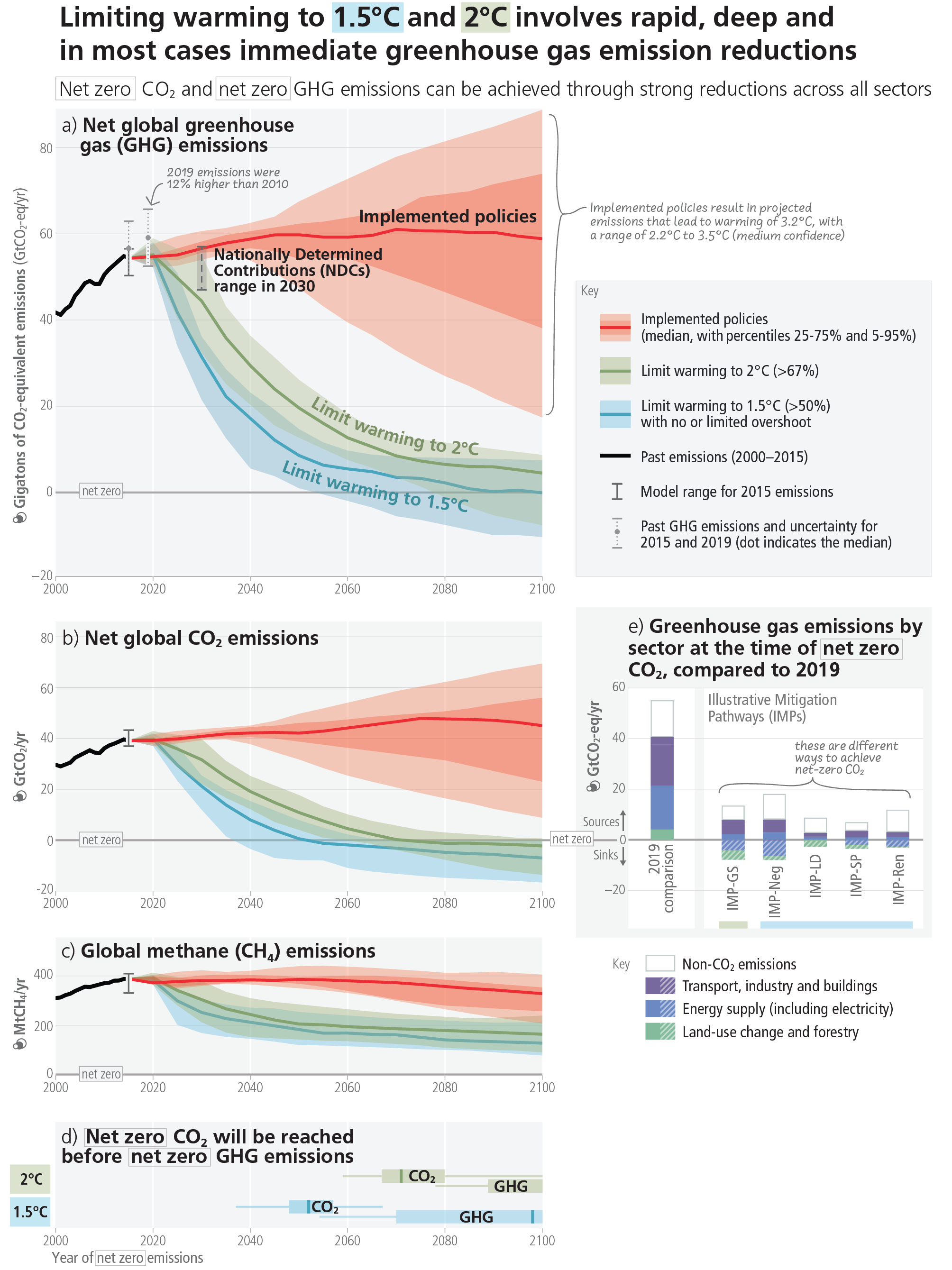 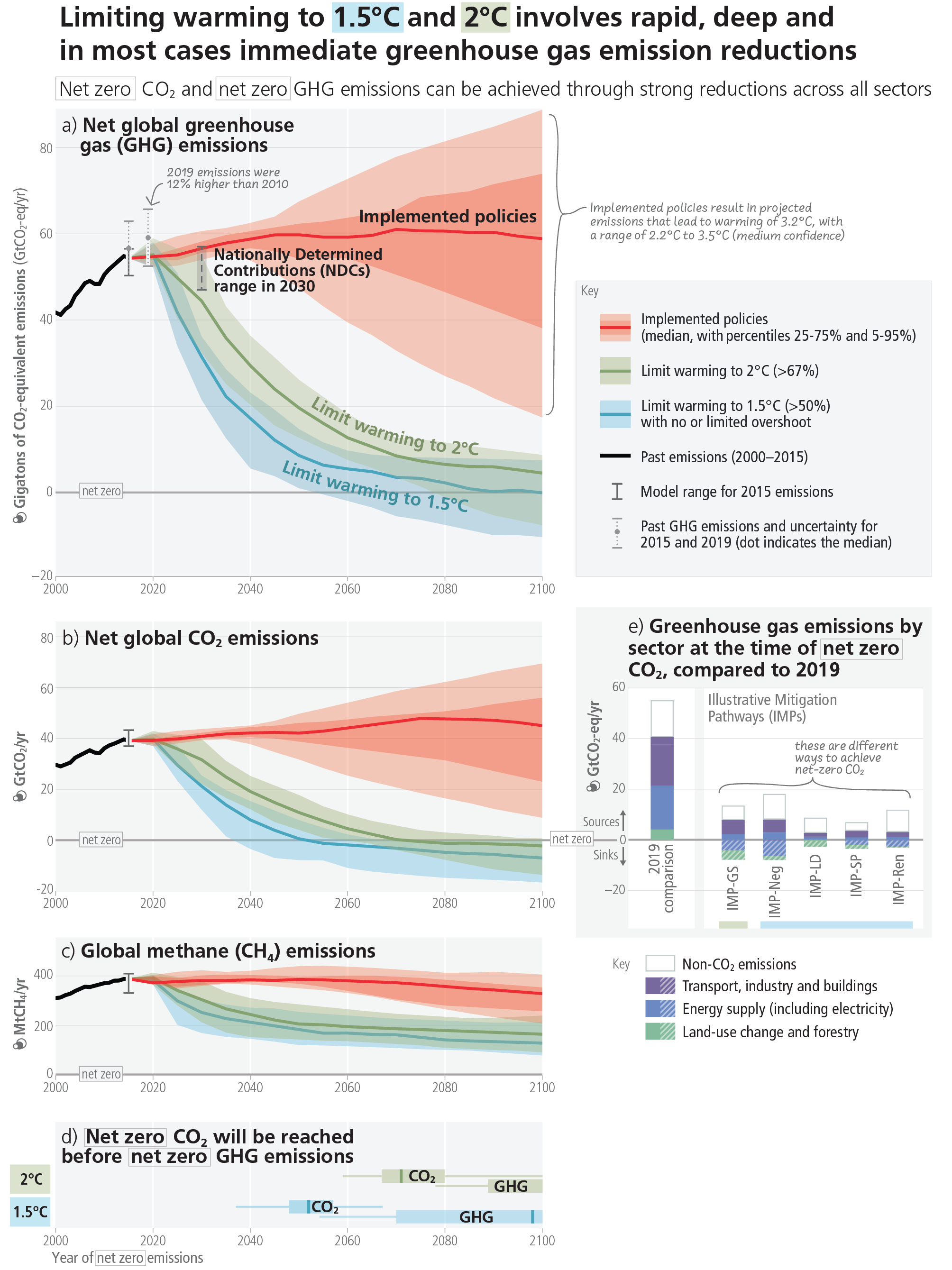 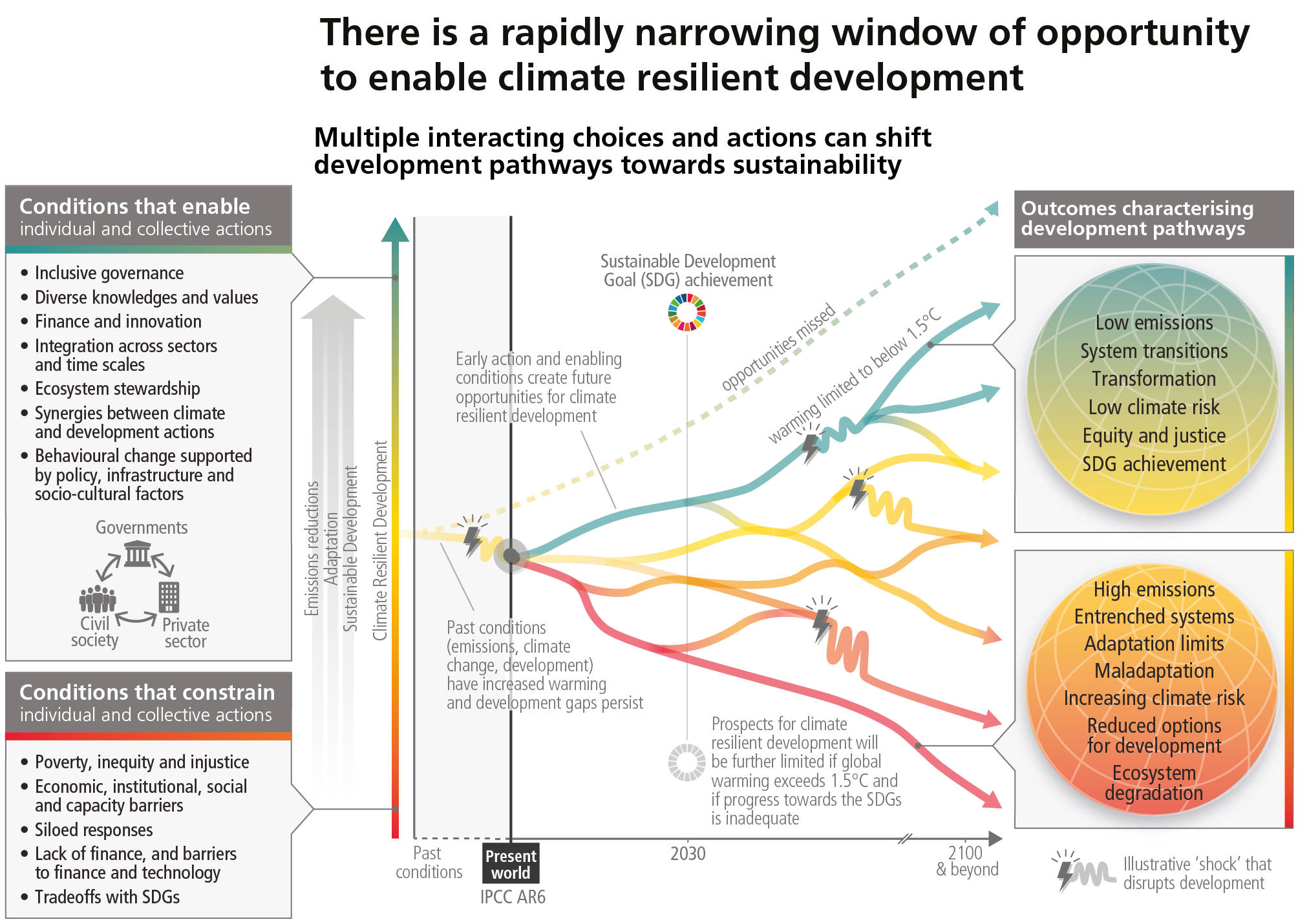 There are options available in every 
sector that can  at least halve
emissions by 2030
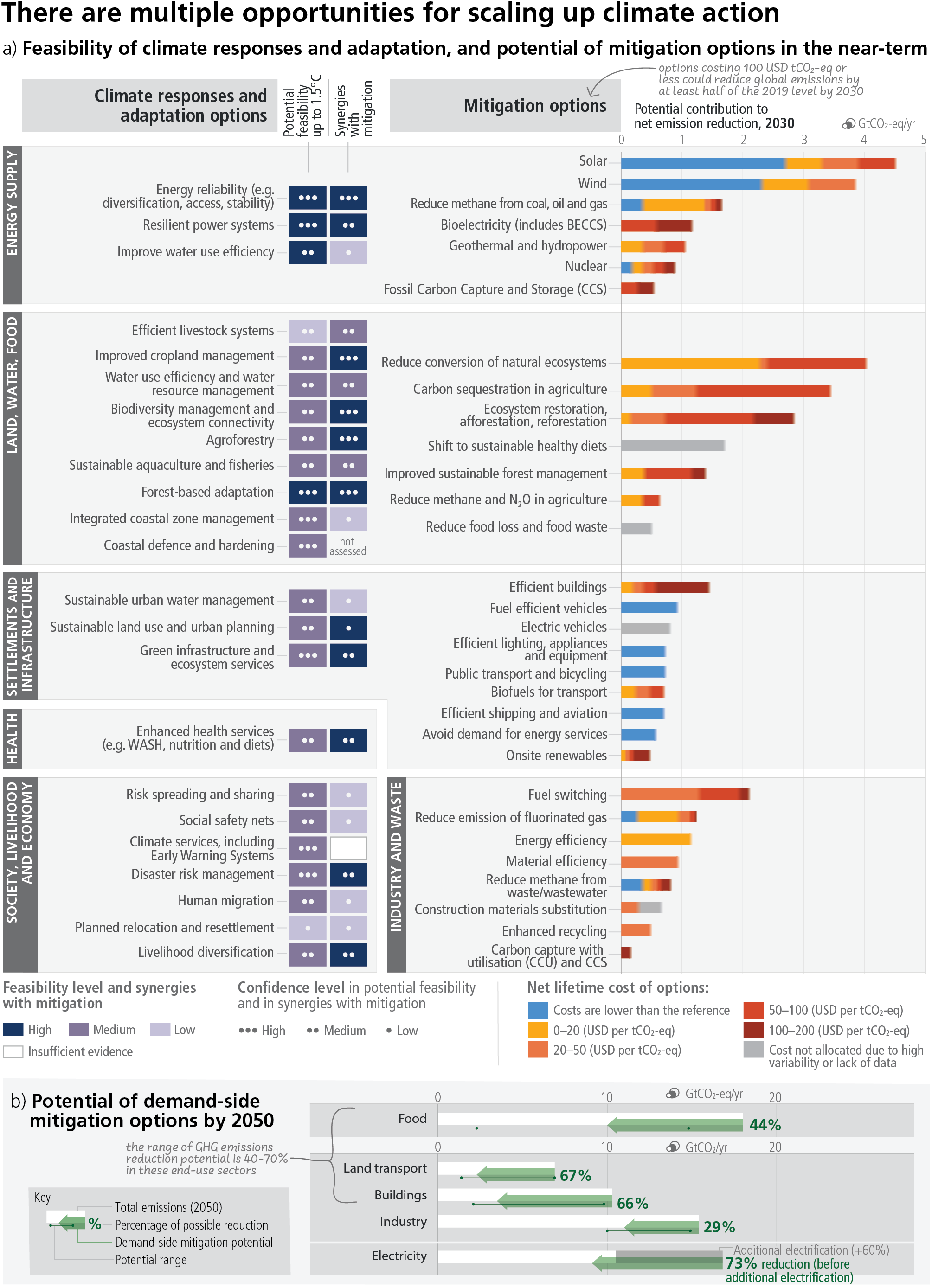 So many of the solutions are: a) already available today, andb) benefits us in so many ways addressing health, equity, justice and even economic concerns while increasing resilience and accelerating the transition to a clean energy future
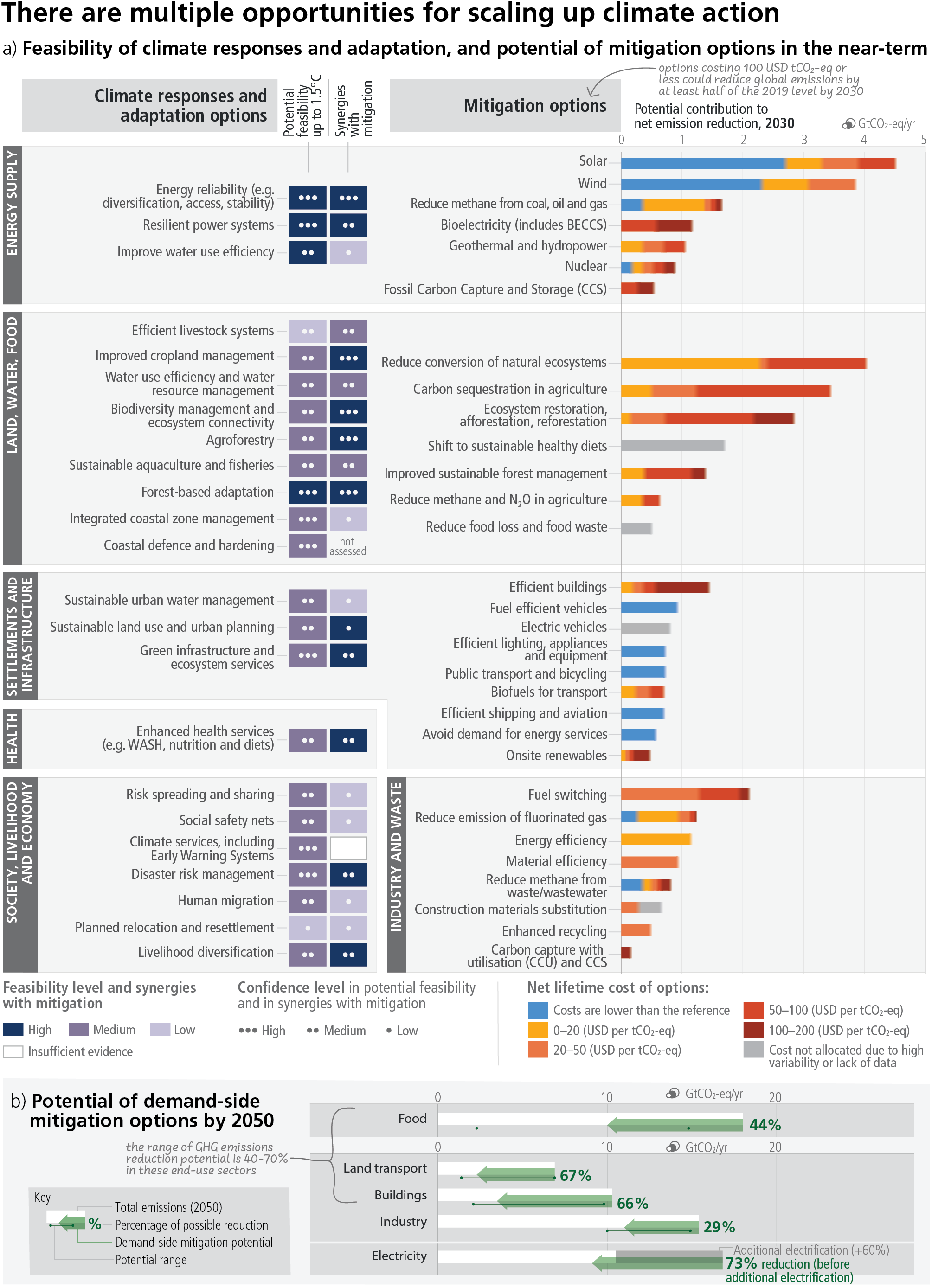 TT
There are multiple opportunities for scaling up climate action
a) Feasibility of climate responses and adaptation and potential of mitigation in the near-term
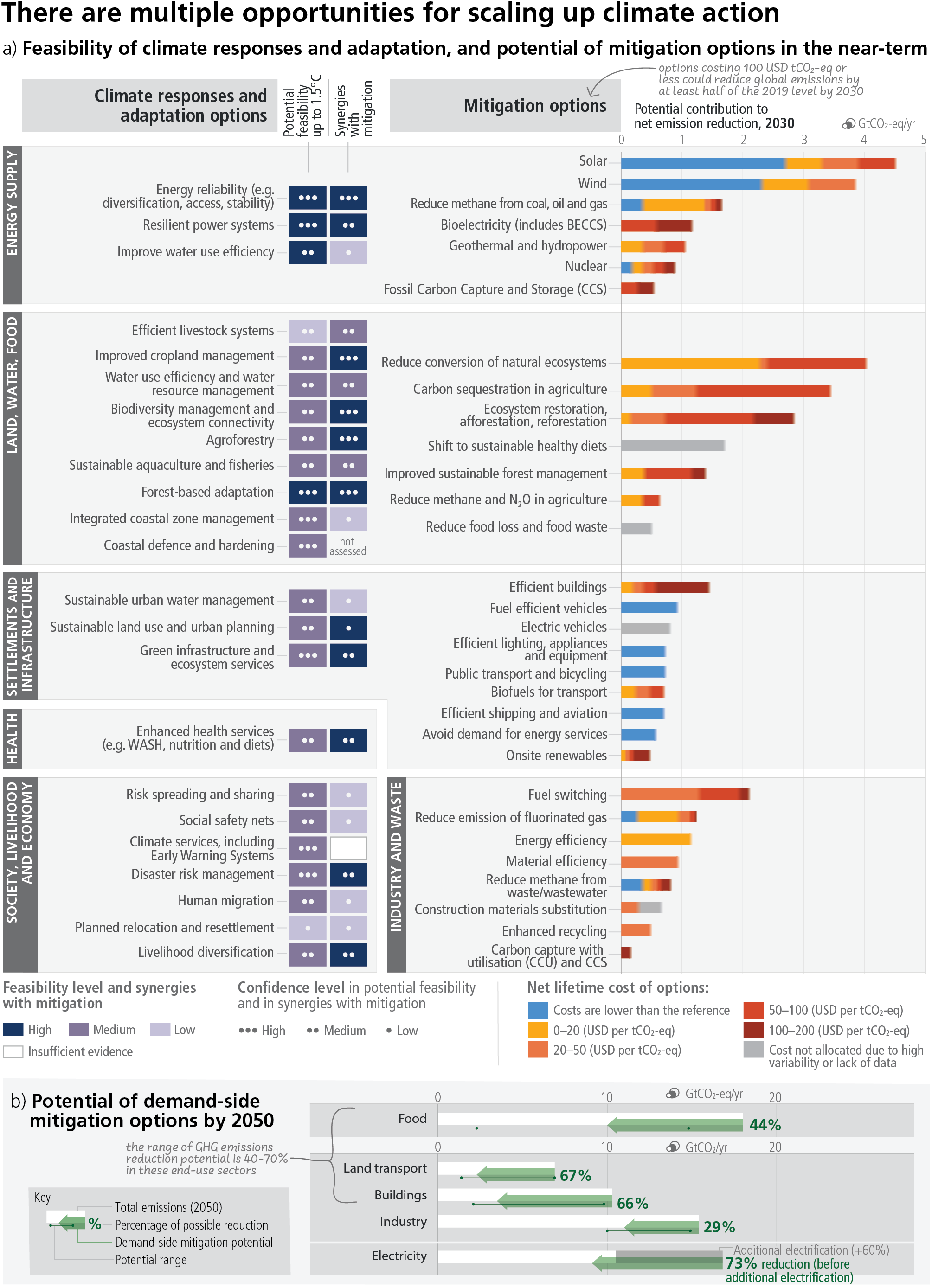 There are multiple opportunities for scaling up climate action
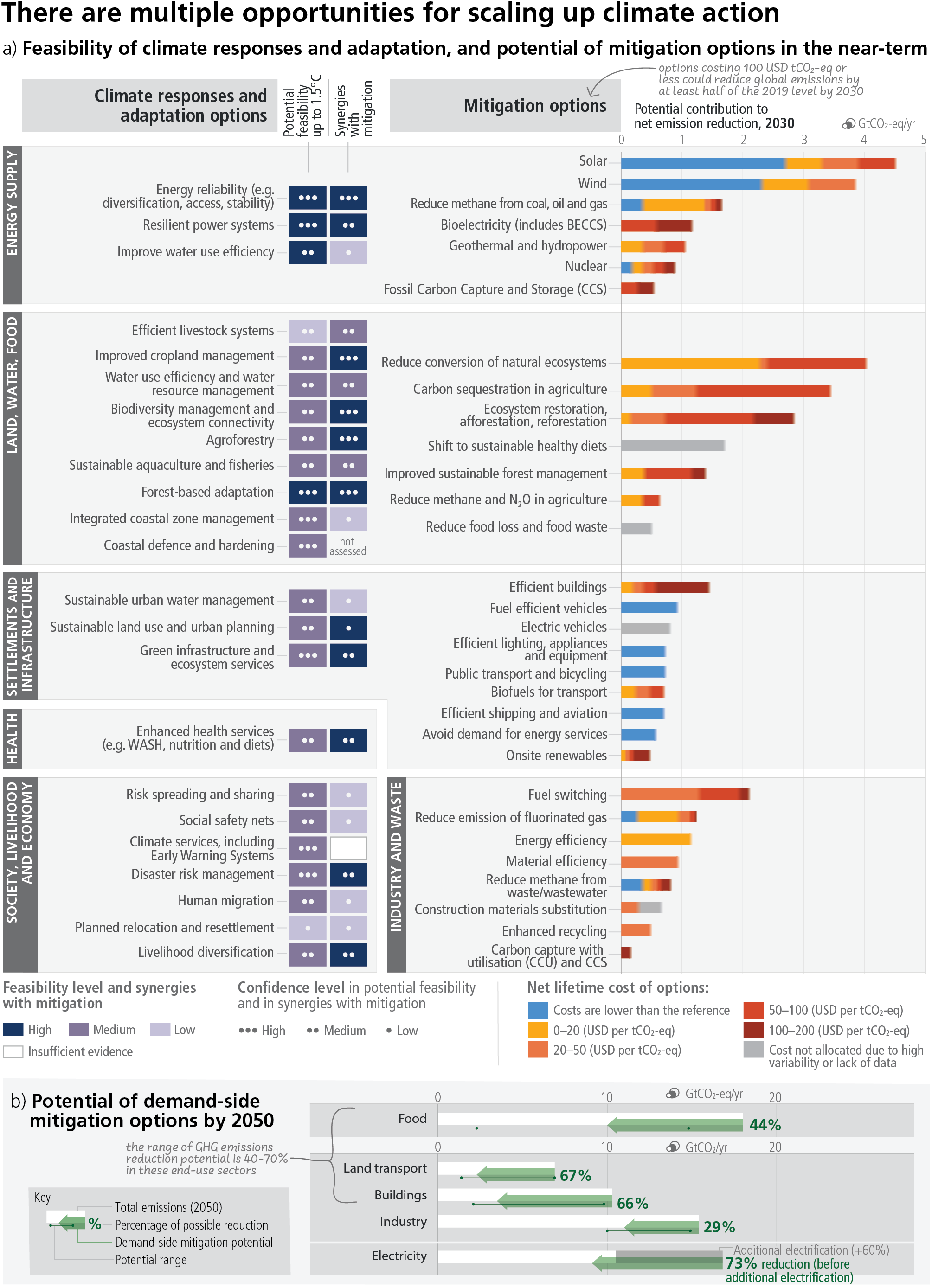 Thank you for your attention